OS PROFESSORES UNIVERSITÁRIOS
Zabalza, 2004
DISCENTES
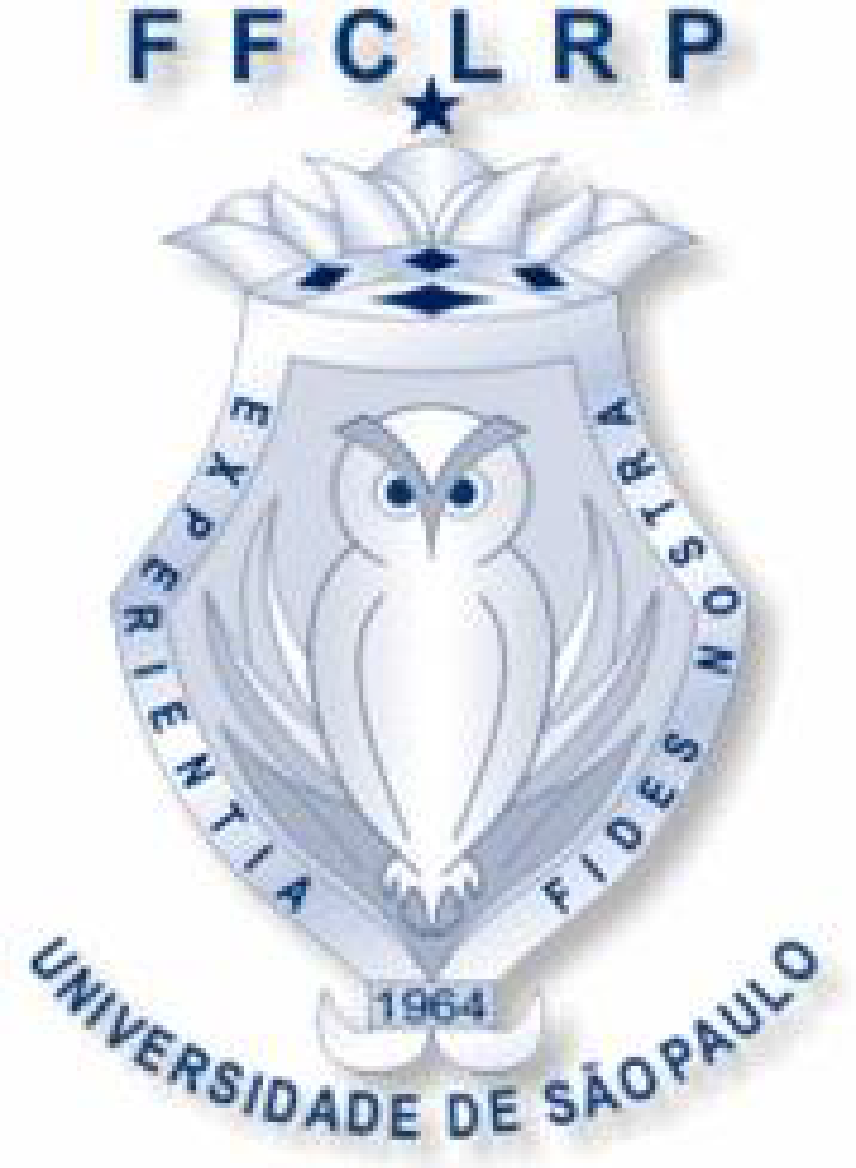 Disciplina: Universidade: Formação, Ensino e Produção do Conhecimento.
Ministrante: Sylvia Domingos Barrera
Camila Motta
Camila Museti
Cíntia de Castro
Cristiana Araújo
Cristiane Lacerda
Jefté Souza
FFCL-RP-USP
DESAFIOS:
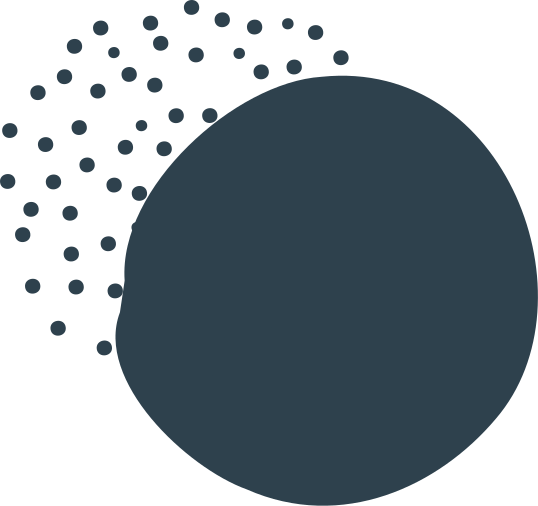 •Circunstâncias instáveis que obscureceram seu sentido formativo

•Ranking das universidades

•O nível de formação dos alunos ficou em segundo plano

•Identidade profissional sustentada pela produção científica 

(“ética da praticidade” – Vandenberghe)
UNIVERSIDADES COMO INSTITUIÇÕES FORMATIVAS
Papel Fundamental dos professores
Introdução
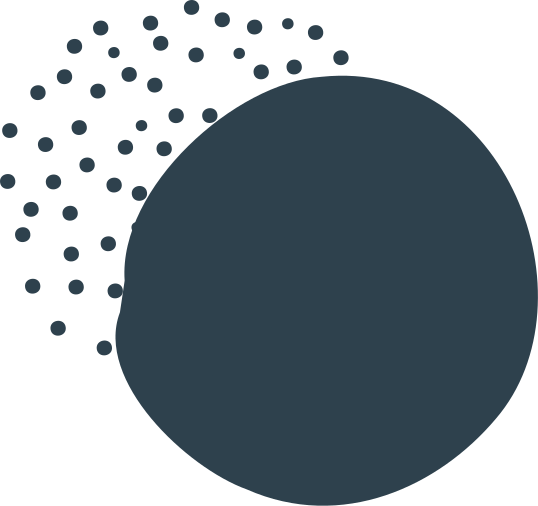 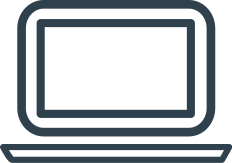 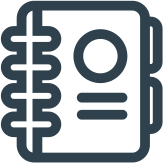 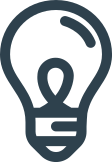 Objetivo
Analisar a figura e o trabalho dos professores
Para isto o autor diferenciou três grandes dimensões:
Pessoal
Profissional
Administrativa
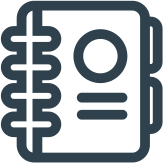 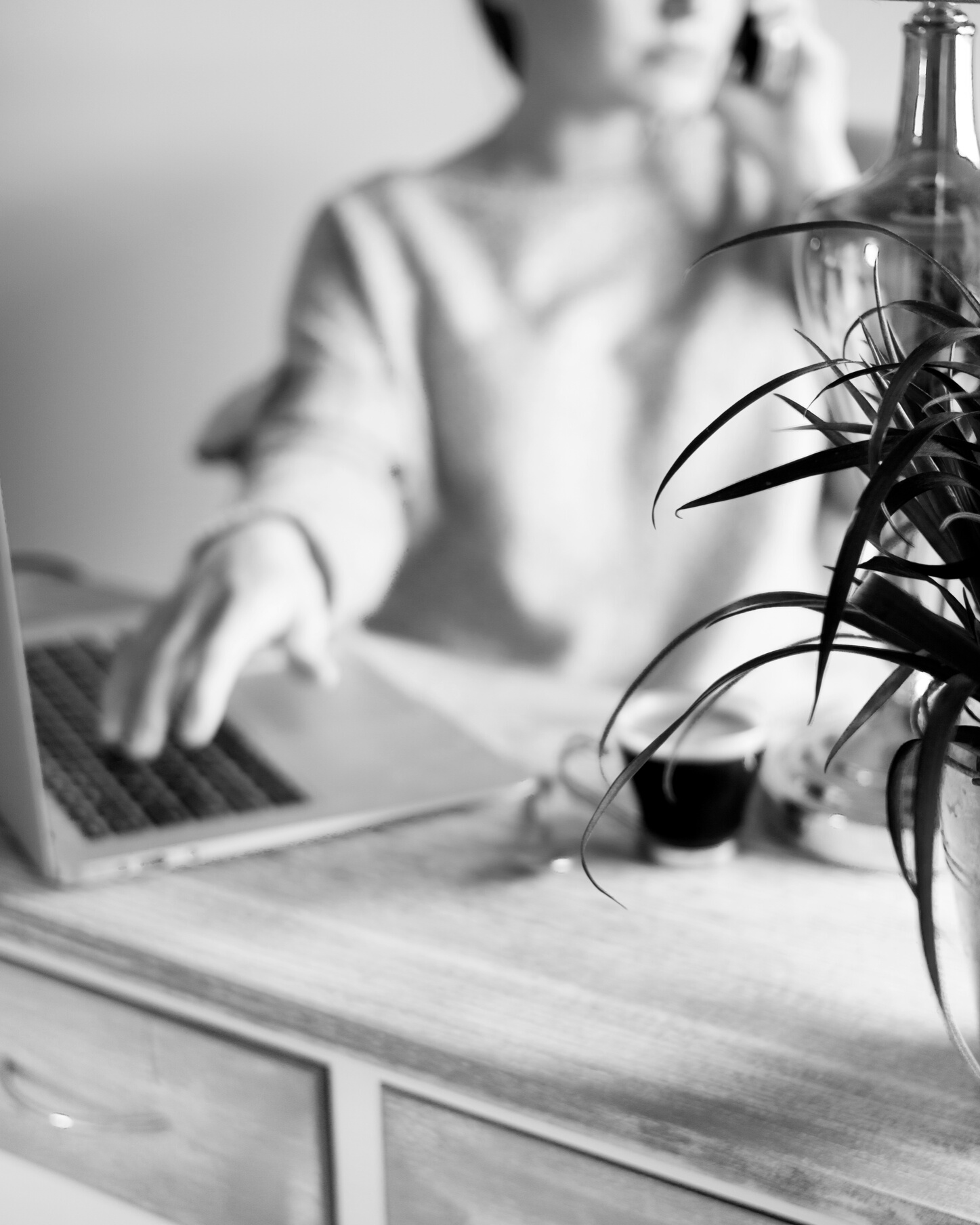 Docência Universitária
Profissão ou trabalho que exercemos?
Dimensão Profissional
Profissional
EXTREMAMENTE CONTRADITÓRIA
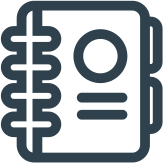 Identidade
profissional indefinida
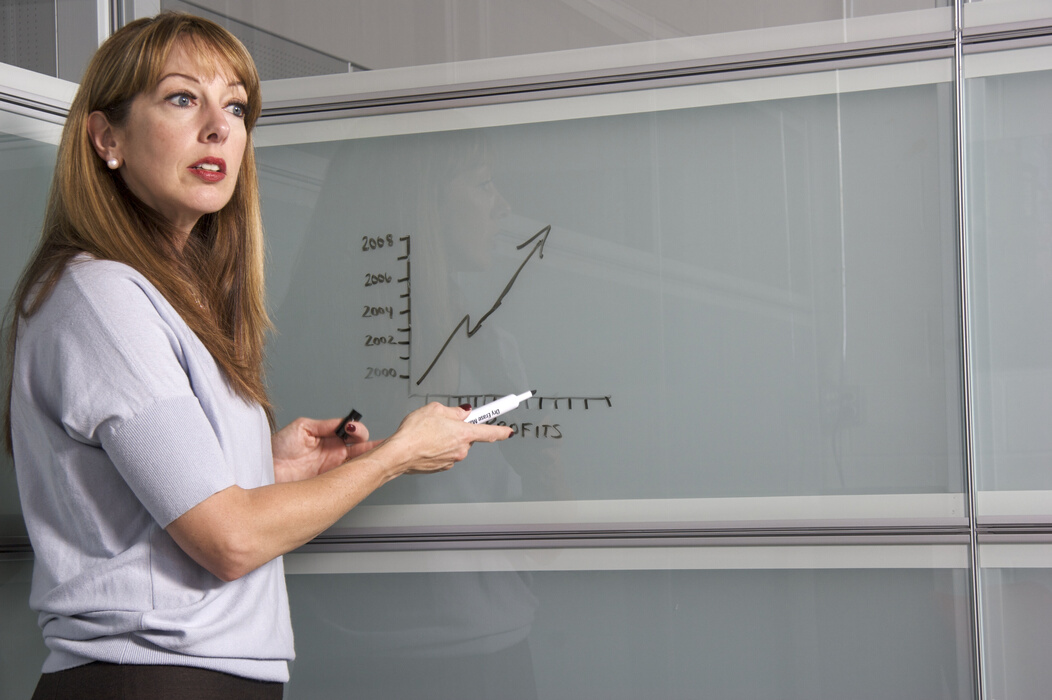 CENTRADA NOS CONHECIMENTOS ESPECÍFICOS
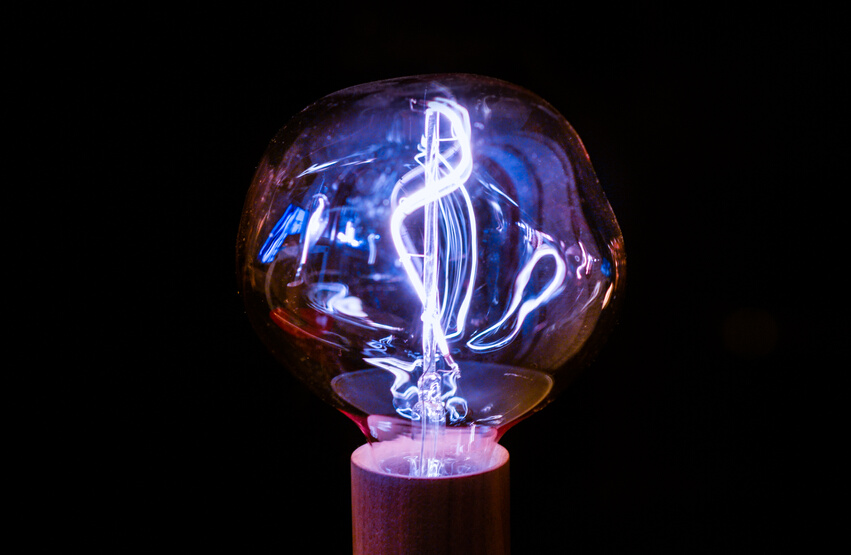 FORMAÇÃO VOLTADA PARA
o domínio científico
Preparação para
ser docente
Profissional
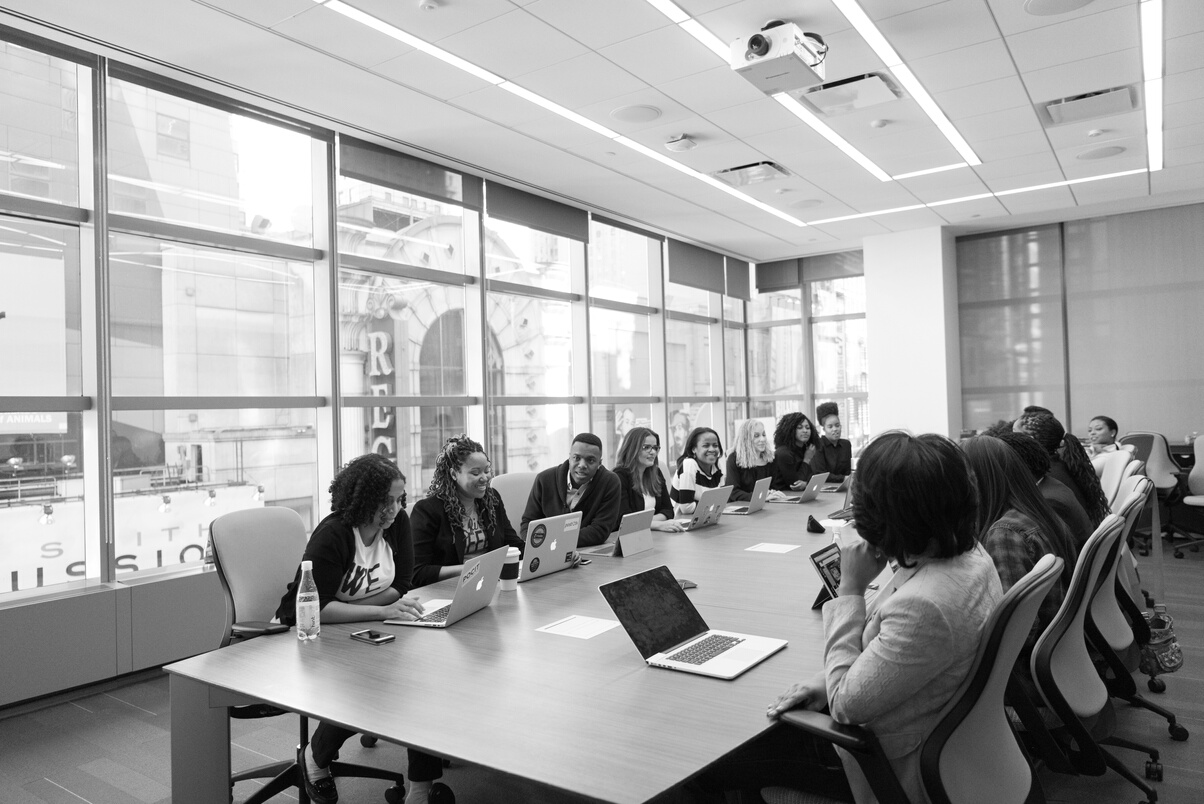 “ENSINAR SE APRENDE ENSINANDO”
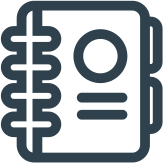 FUNÇÕES FORMATIVAS CONVENCIONAIS TORNARAM-SE MAIS COMPLEXAS:
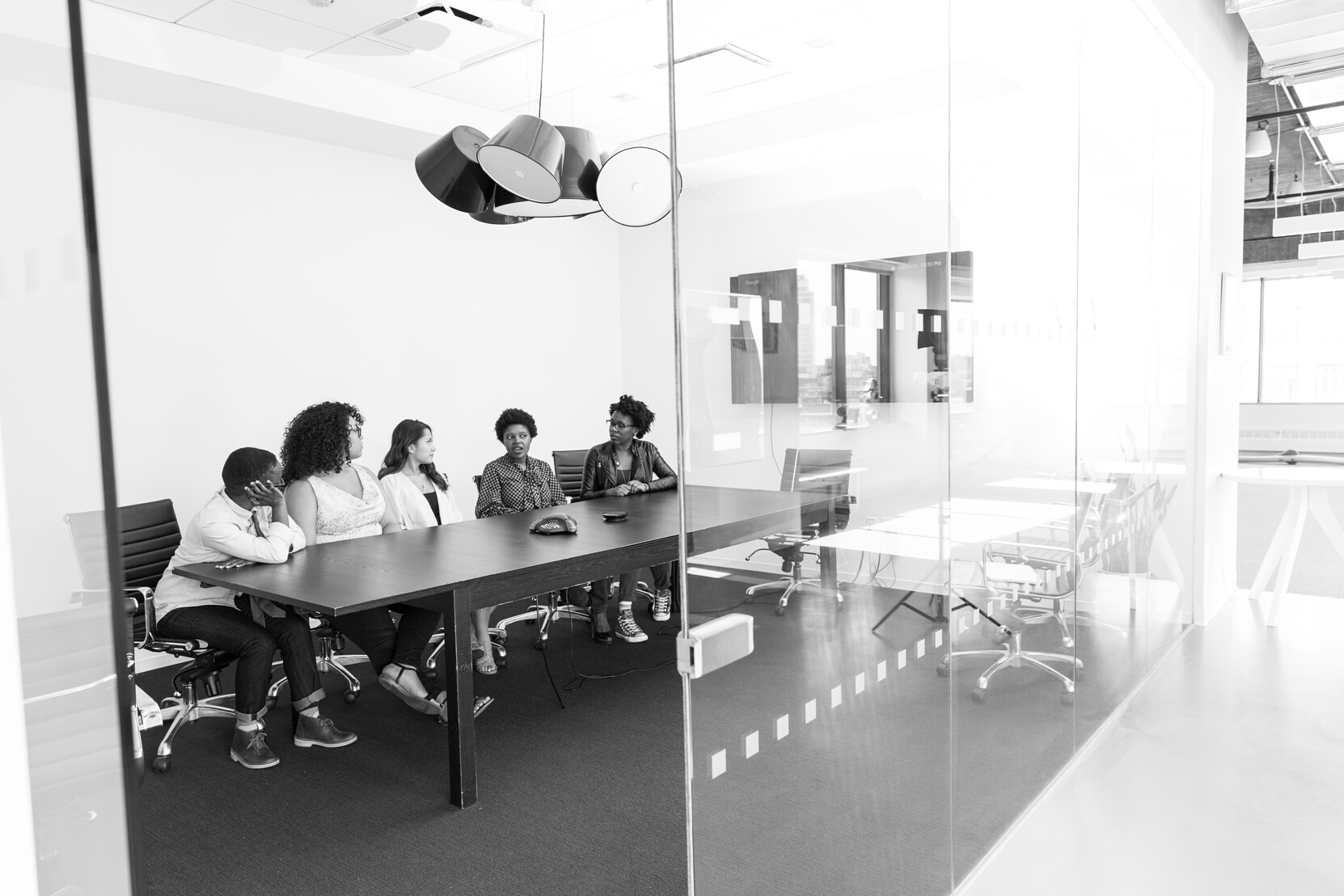 •Massificação dos alunos;

•Novas tecnologias; 

•Internacionalização;
 
•Novas funções (Business
e Relações institucionais)
A docência como atividade profissional
Profissional
Funções que ultrapassam a atividade docente
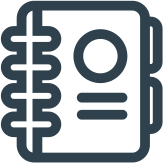 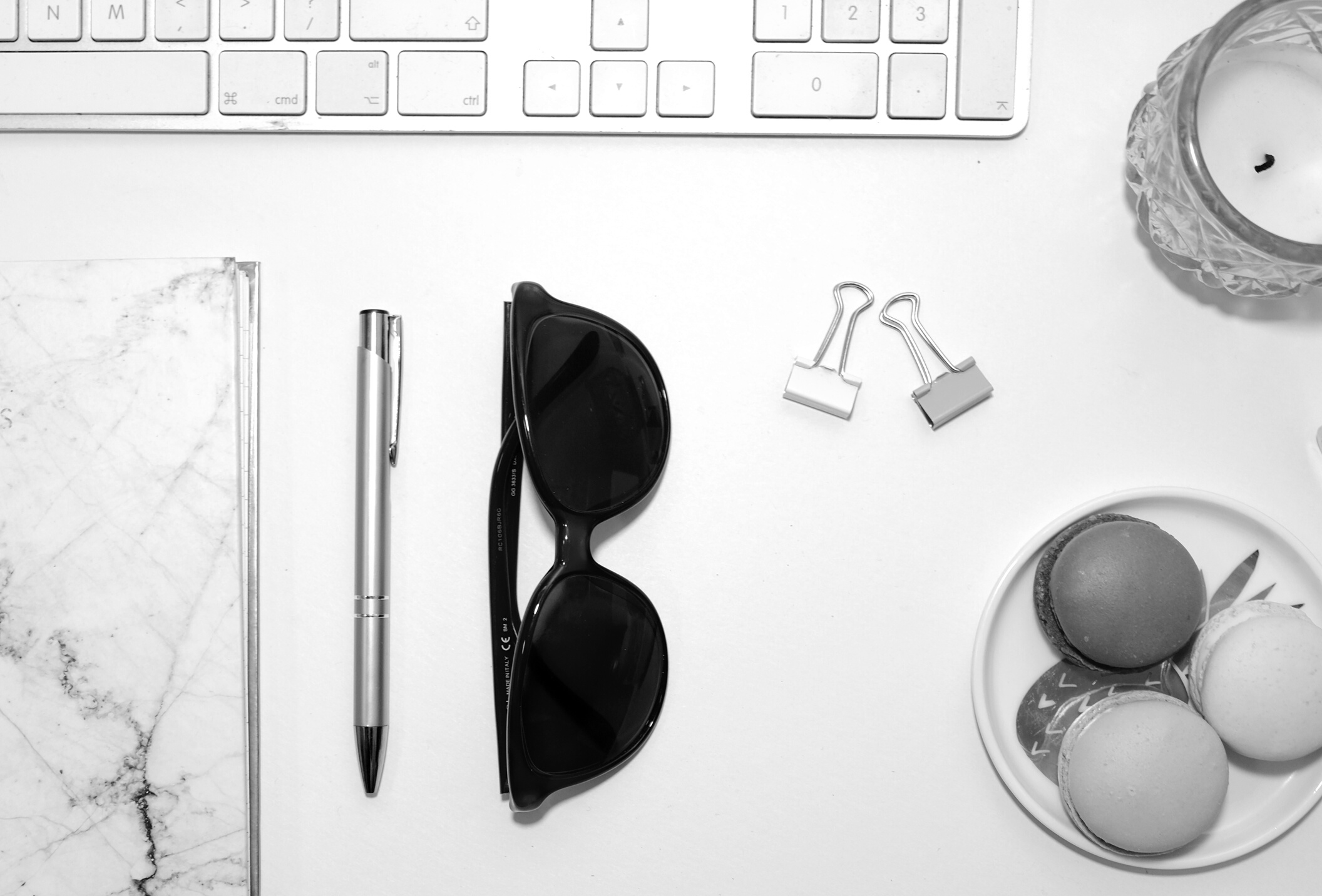 Habilidades básicas dos
docentes
•Conhecer os conteúdos
•Analisar e resolver problemas
•Analisar como detalhar e tornar compreensível certo tópico
•Observar a melhor maneira de abordar um conteúdo
•Selecionar estratégias metodológicas adequadas
•Organizar ideias, informações e as tarefas para os alunos
Profissional
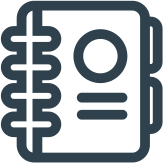 Competências do docente:
•Saber identificar o que o aluno já sabe;

•Saber estabelecer uma boa comunicação com os alunos;

•Saber agir de acordo com as condições e características dos alunos com quem irá trabalhar.
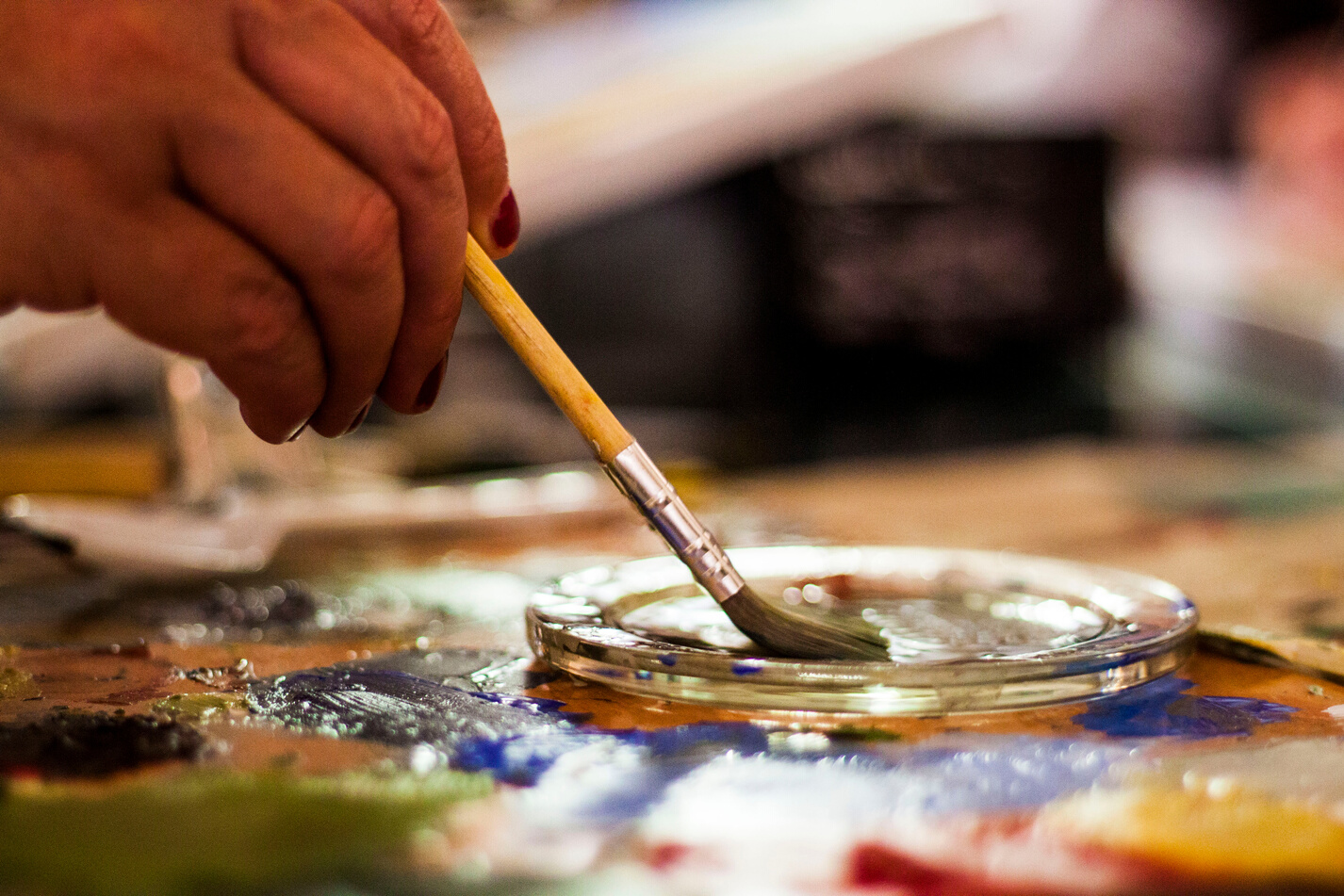 Profissional
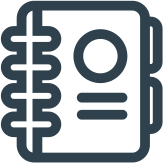 Competências fundamentais do professor competente:
•Possuir alto nível de conhecimento da disciplina;

•Habilidades comunicativas;

•Envolvimento e compromisso com a aprendizagem dos alunos;

•Interesse e preocupação com cada aluno.
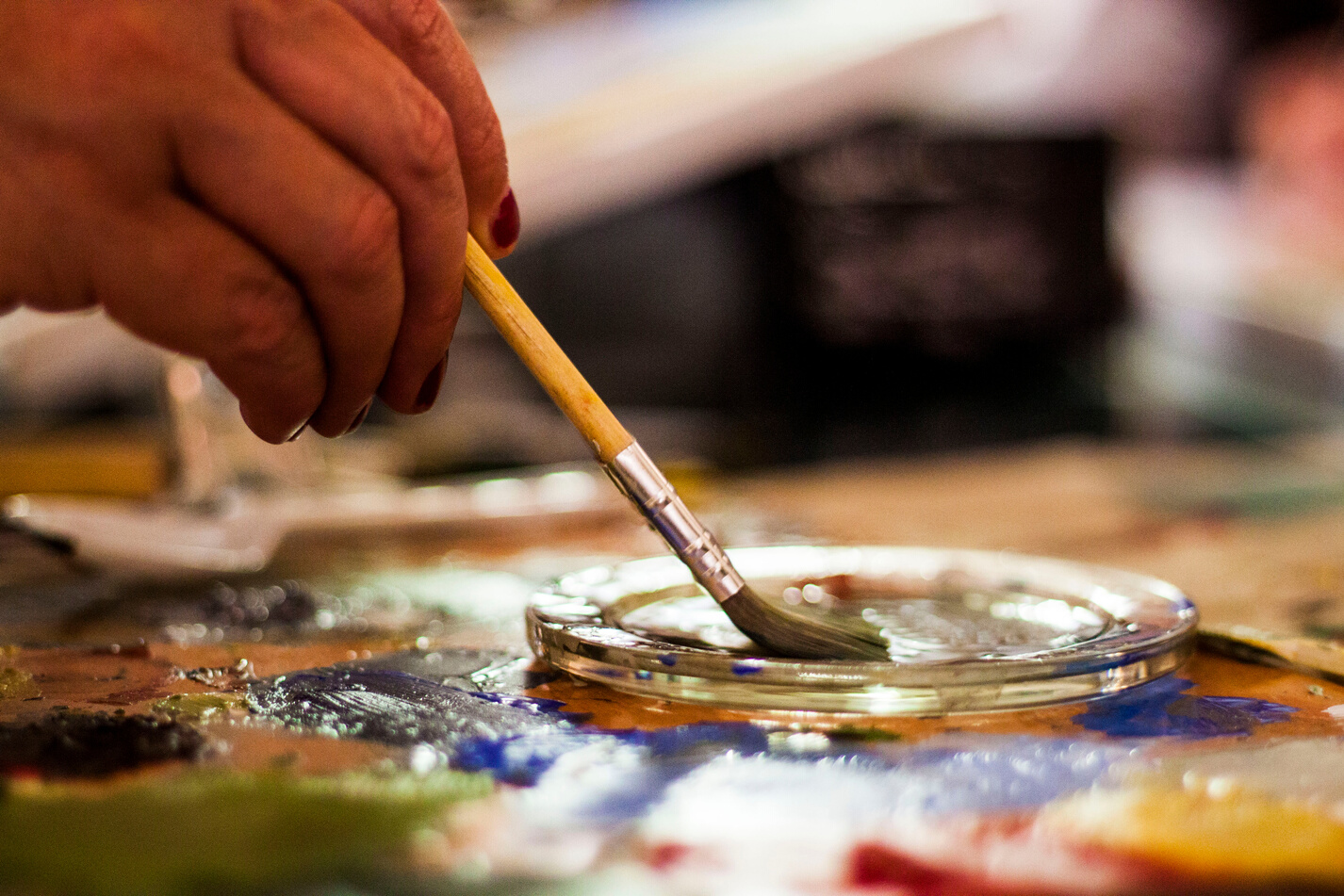 Profissional
Moses, 1985
Função formativa dos professores
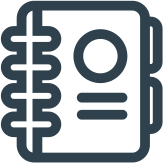 O QUE, DE FATO, SE ESPERA DE UM PROFESSOR   DA UNIVERSIDADE?
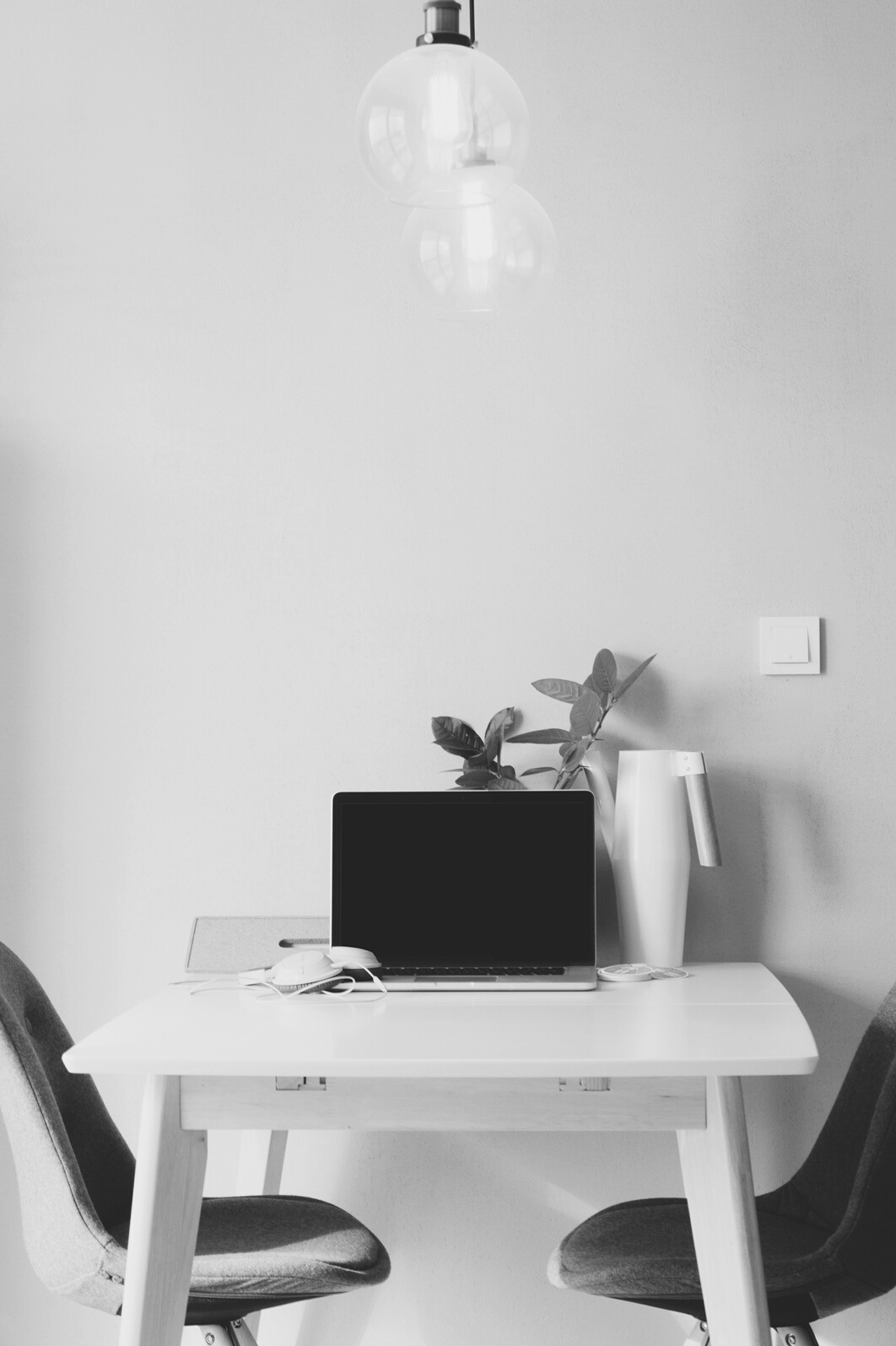 Profissional
Lacuna tradicional na dimensão formativa do docente
Exige mais do que bons cientistas ou bons administradores, exige   também bons formadores.
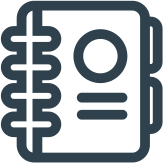 FUNÇÃO FORMATIVA DOS PROFESSORES
Dois caminhos de atuação:
1.Atuação direta – relação interpessoal
2.Atuação indireta –conteúdos selecionados, abordagem e metodologias empregadas
Profissional
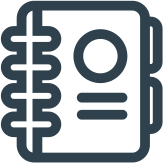 Dilemas da identidade profissional dos docentes universitários
Nenhuma posição extrema é convincente
solução = equilíbrio
Profissional
1.Individualismo/Coordenação
Universidade como burocracia profissional (Maassen & Portman, 1990)
Autonomia dos professores (ideológica, científica, didática) x estruturas organizacionais (Mintzberg, 1983)
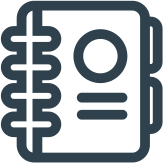 Dilemas da identidade profissional dos docentes universitários
Profissional
2.Pesquisa/Docência
Pesquisa-docência não são caminhos opostos: é fundamental que os professores pesquisem, mas que não deixem a docência à margem.
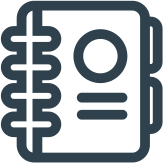 Dilemas da identidade profissional dos docentes universitários
Profissional
3.Generalistas/Especialistas
Especialização como tendência: compartimentalização dos conteúdos disciplinares;
Reflexo na formação dos professores: especialização no seu ramo, mas idealmente com algum nível de conhecimento geral.
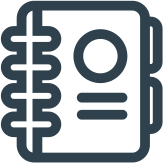 Dilemas da identidade profissional dos docentes universitários
Profissional
4.Ensino/Aprendizagem
Modelo academicista (foco nos conteúdos) x modelo pastoral (paternalismo condutivista);

Máxima: “não oferecer menos apoio que o necessário nem mais que o suficiente”.
REFLEXÃO SOBRE A PRÓPRIA PRÁTICA
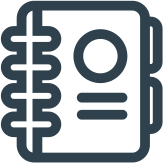 Profissional reflexivo como postulado básico (Schön, 1983/1987);

“Prática” como geradora de conhecimento: preconceito pernicioso.
Novos Parâmetros da Profissionalização Docente
Profissional
TRABALHO EM EQUIPE E COOPERAÇÃO
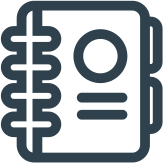 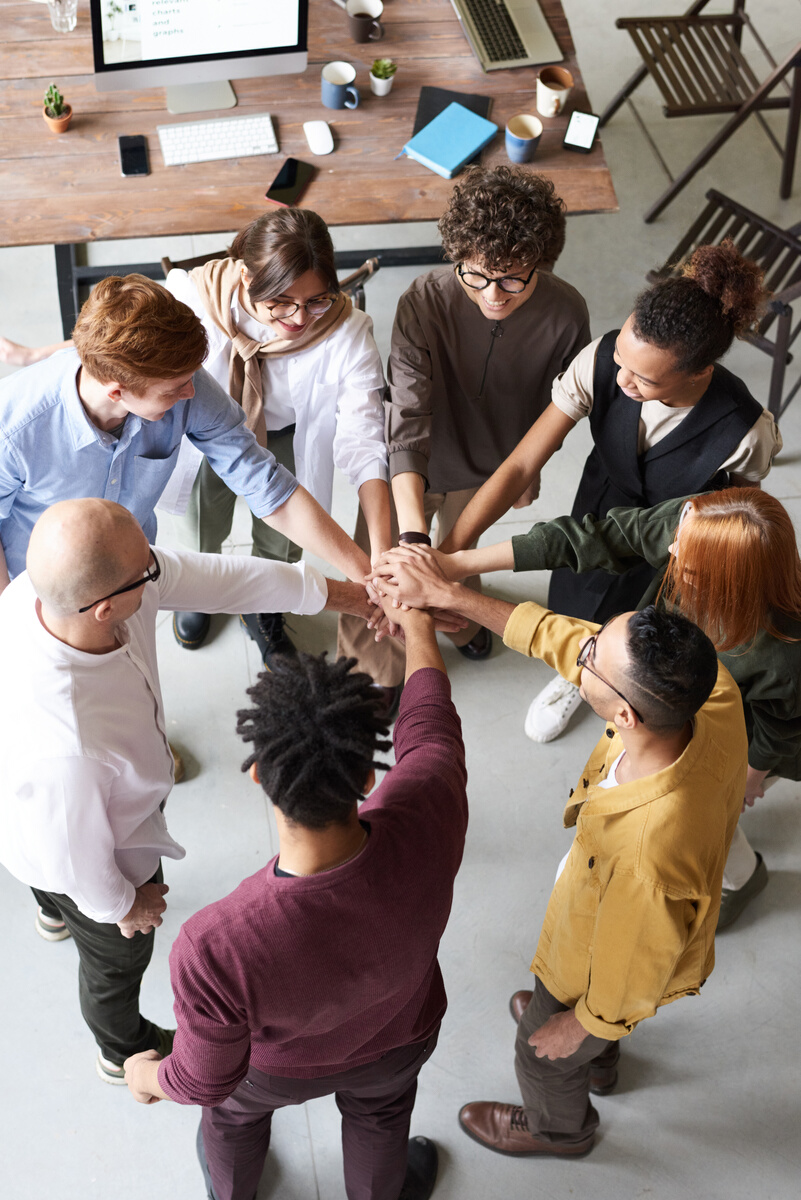 Para implementar um projeto formativo relevante, é preciso ultrapassar o individualismo;

Transição: de “professor de uma turma/grupo” para “professor da instituição”;

Mudança na cultura profissional dos professores.
Novos Parâmetros da Profissionalização Docente
Profissional
ORIENTAÇÃO PARA O MERCADO DE TRABALHO
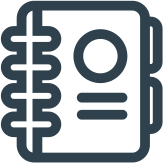 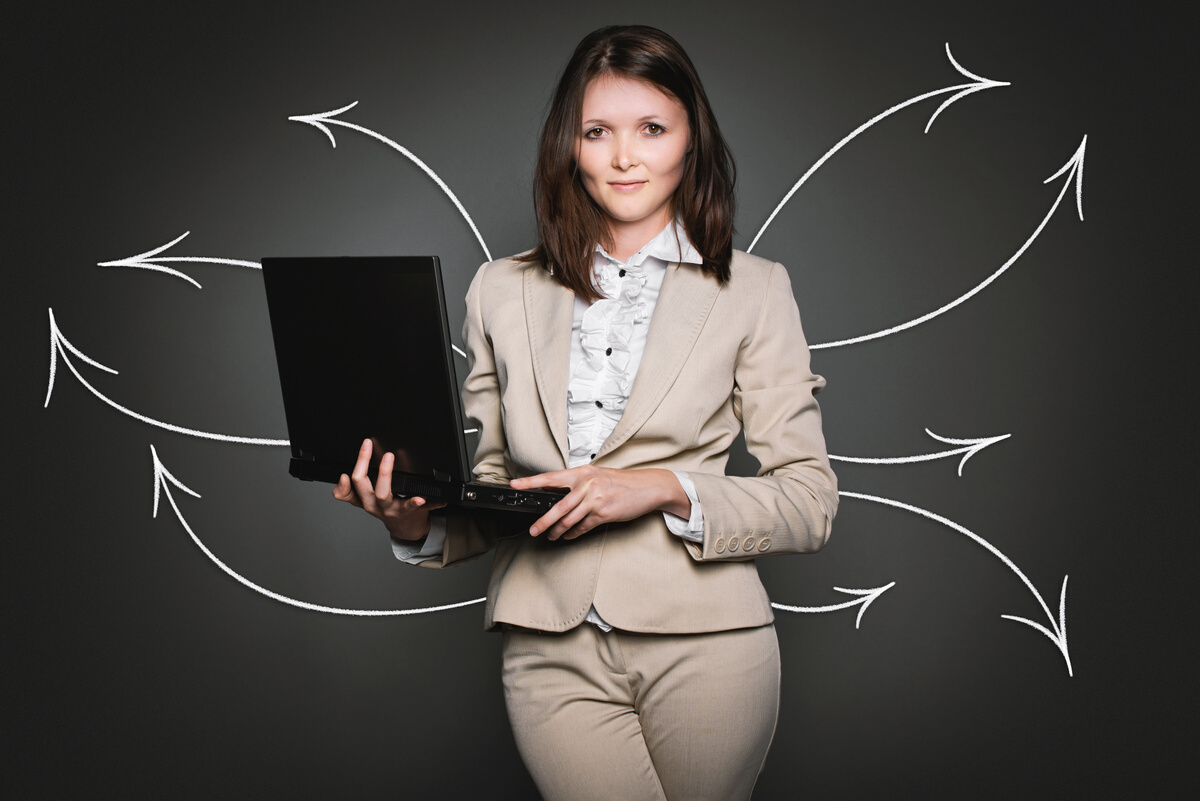 Formação orientada para o emprego x seleção em função das competências em pesquisa;

Combinar professores com maior experiência acadêmica junto a outros com maior experiência de exercício da profissão.
Novos Parâmetros da Profissionalização Docente
Profissional
ENSINO PLANEJADO A PARTIR DA APRENDIZAGEM E DA DIDÁTICA
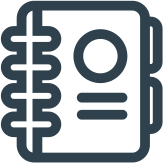 Transição: de “especialista da disciplina” para “didata da disciplina”;

Elo entre ensinar e aprender.
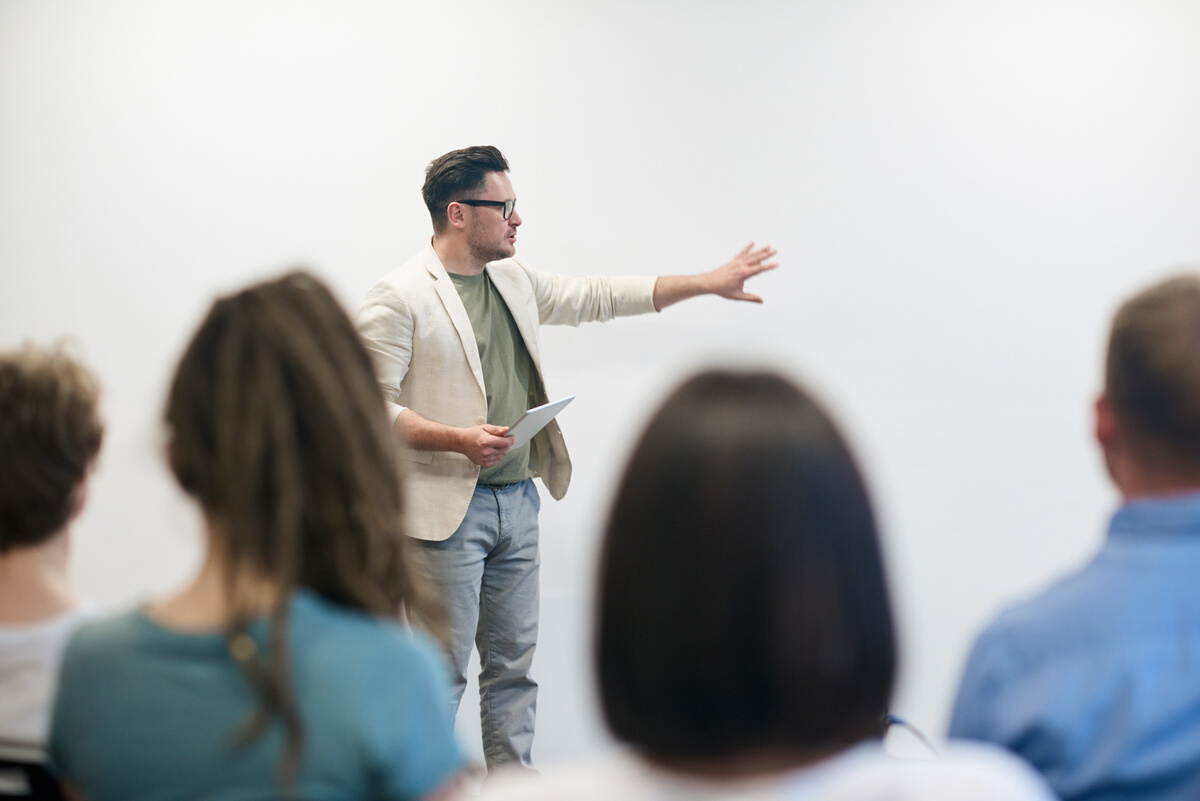 Novos Parâmetros da Profissionalização Docente
Profissional
RECUPERAÇÃO DA DIMENSÃO ÉTICA DE NOSSA PROFISSÃO
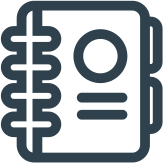 Descompasso ético: resgatar o compromisso e a responsabilidade com a docência;

Profissão docente e a necessidade de um código ético próprio;

Ética como parte do desenvolvimento profissional docente e do aprimoramento da qualidade de suas atividades.
Profissional
Novos Parâmetros da Profissionalização Docente
DIMENSÃO PESSOAL DO DOCENTE UNIVERSITÁRIO
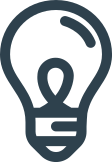 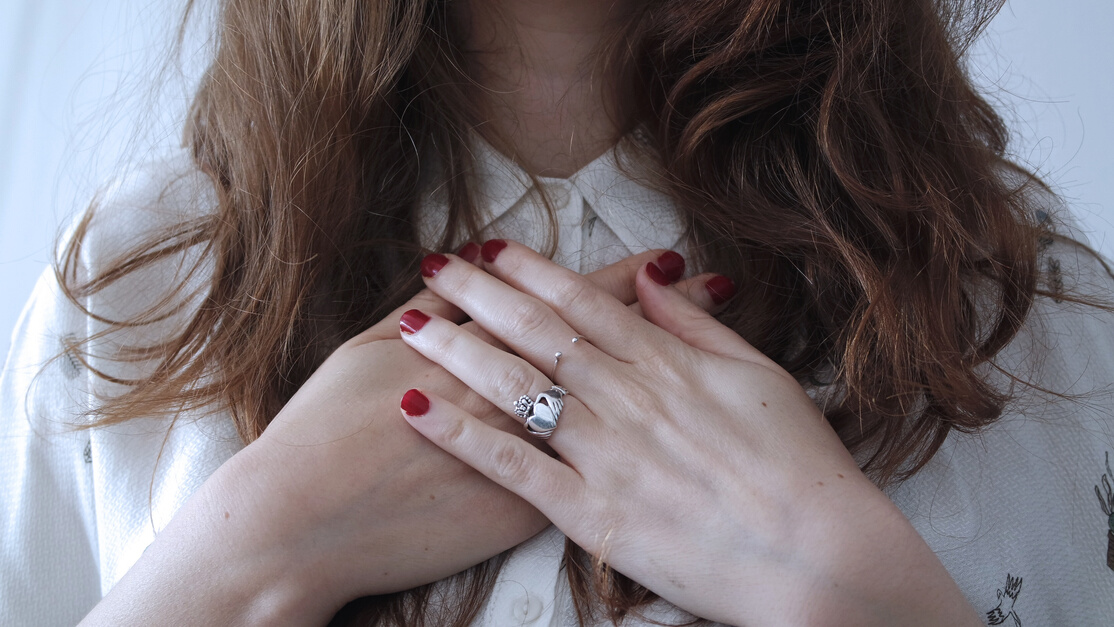 “Os professores ensinam tanto pelo que sabem como pelo que são”
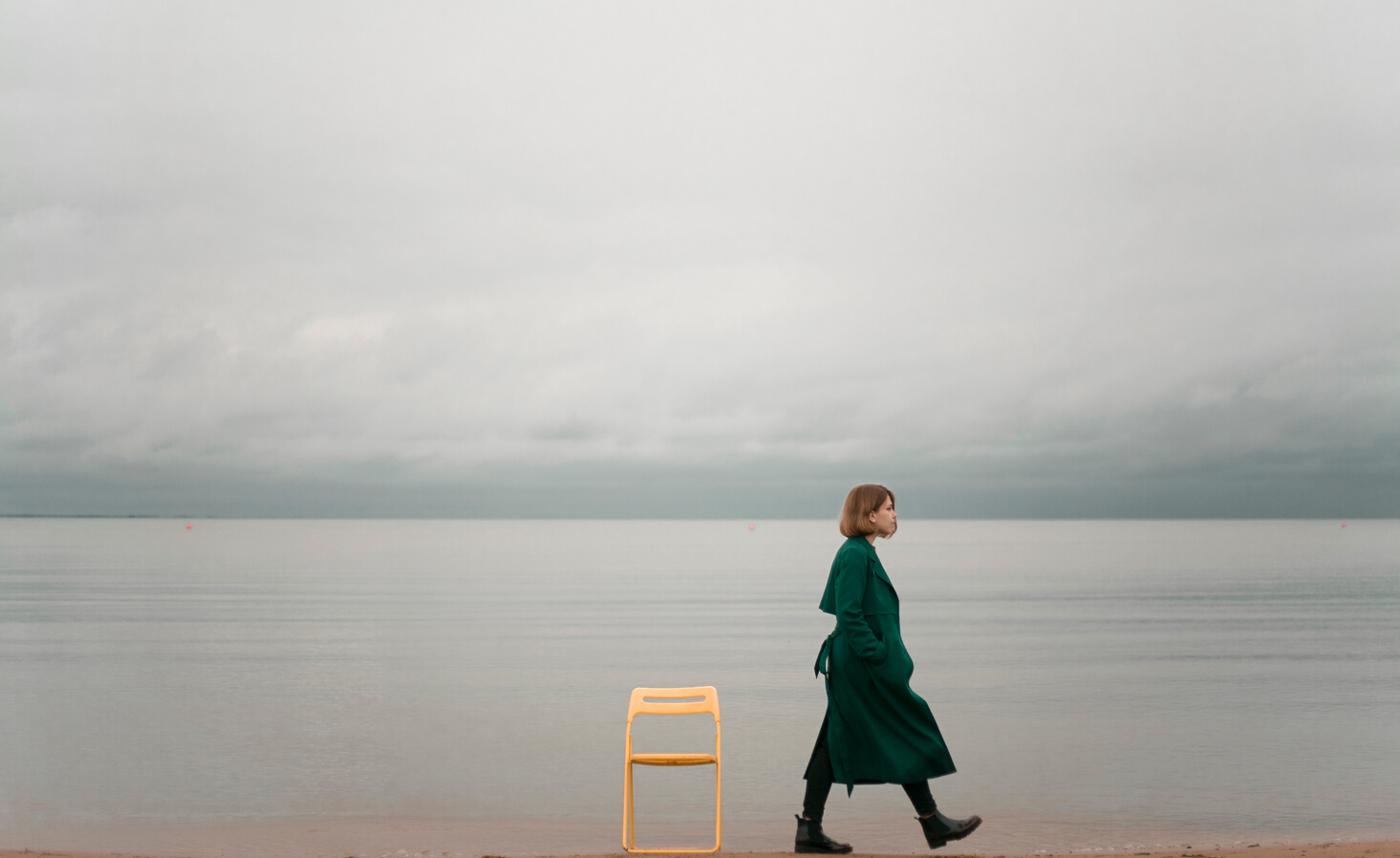 Pessoal
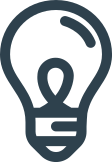 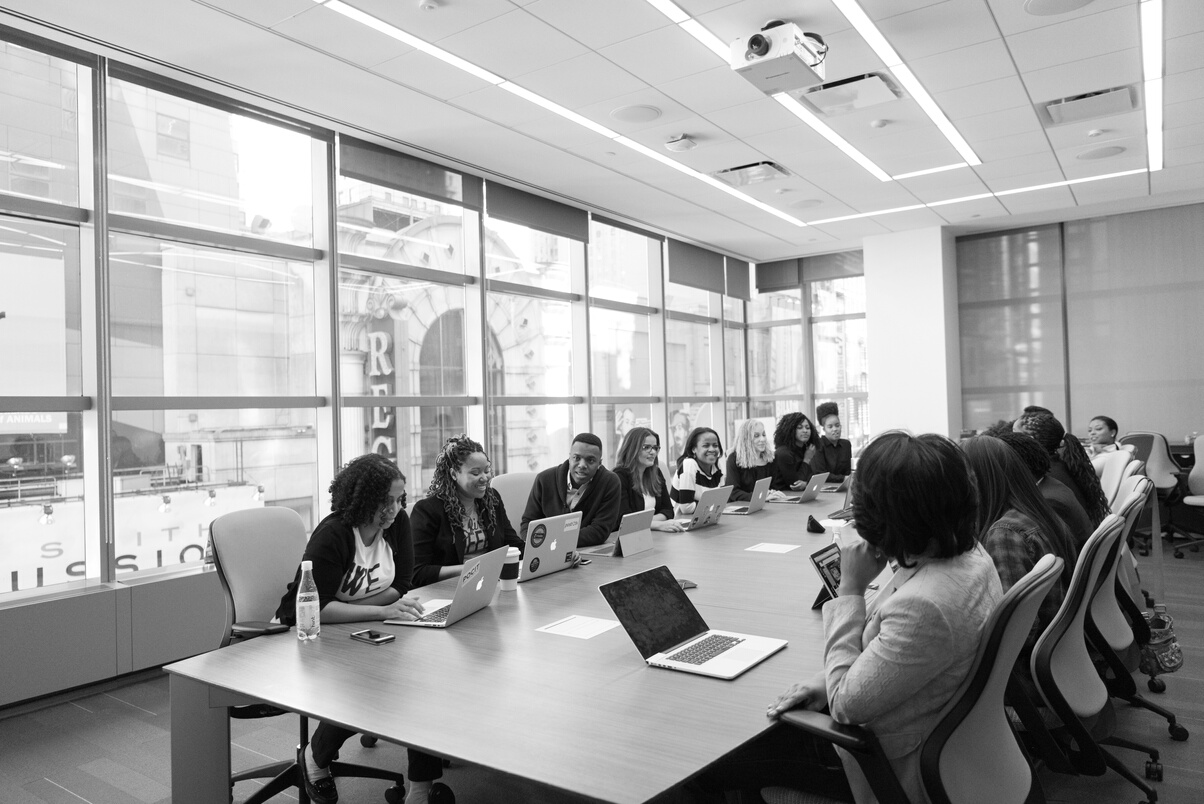 INDIVIDUALIDADE X COLETIVIDADE;
Dimensão Pessoal do Docente Universitário
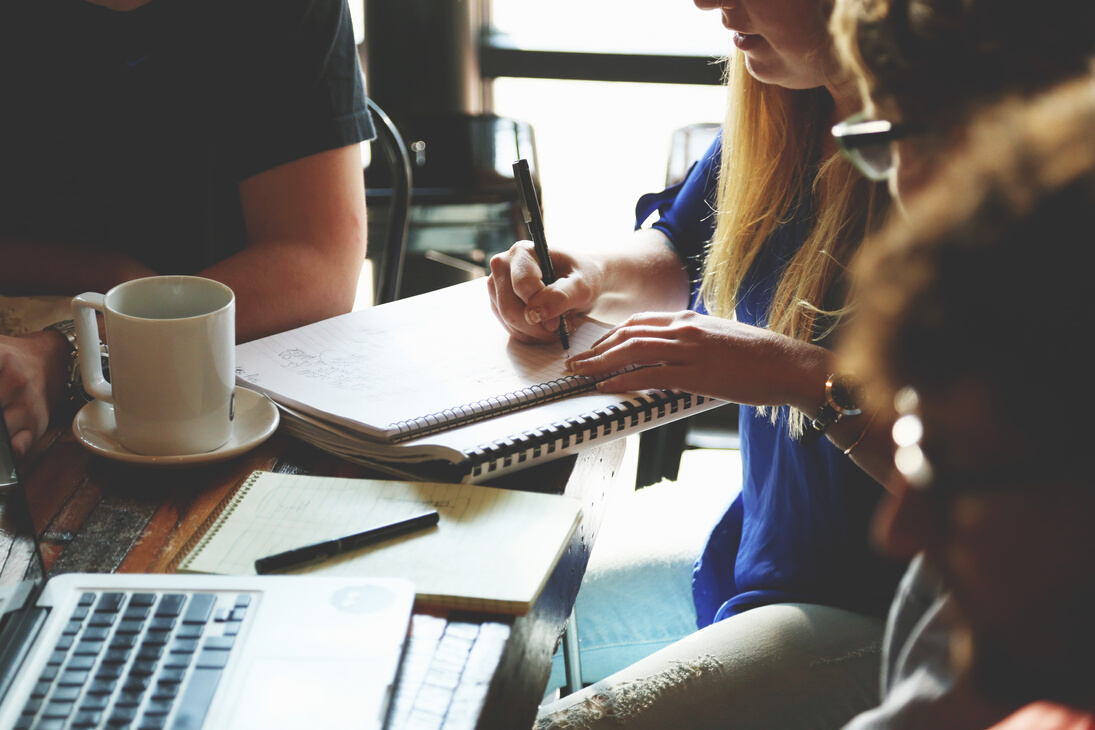 SATISFAÇÃO X INSATISFAÇÃO;
RELAÇÕES PESSOAIS;
Satisfação pessoal e profissional
Pessoal
CONDIÇÕES DE TRABALHO;
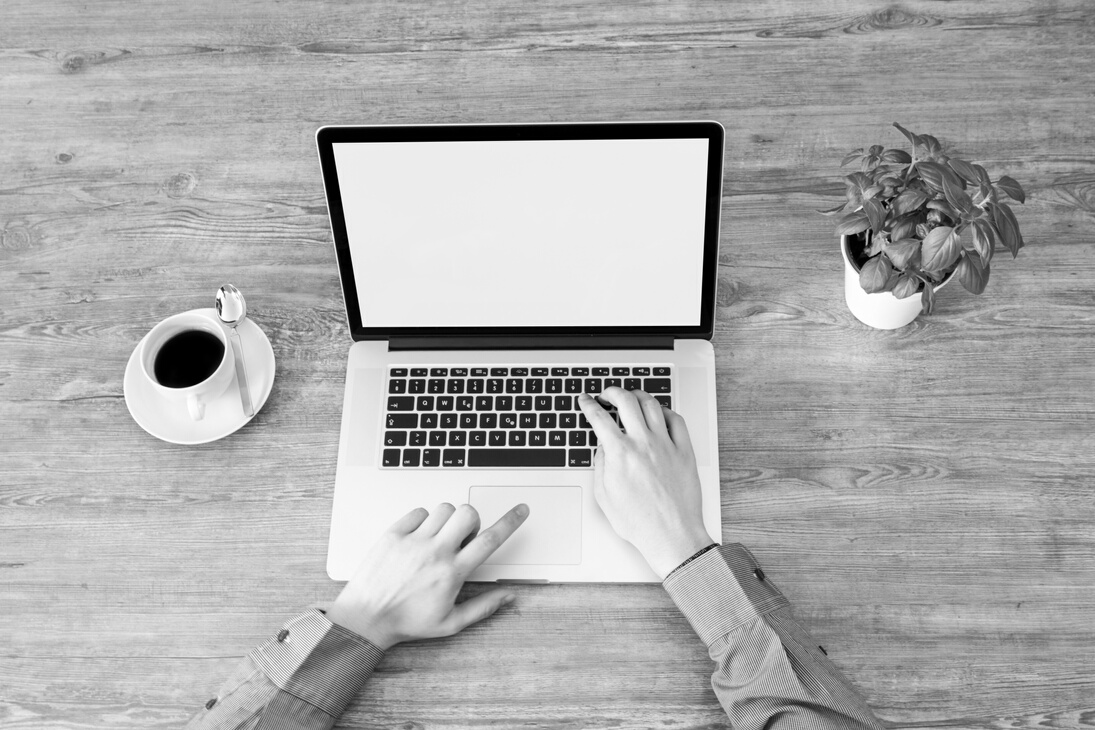 ESTRATÉGIAS E ORGANIZAÇÃO
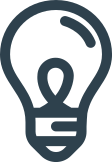 EXPECTATIVAS INICIAIS DE FORMAÇÃO 

X 

EXIGÊNCIAS MÍNIMAS PARA A PROMOÇÃO
Modelo de carreira acadêmica:
Dimensão Pessoal do Docente Universitário
Carreira docente
Pessoal
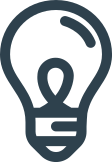 Dois aspectos da carreira acadêmica:
Dimensão Pessoal do Docente Universitário
Estágios/fases de progresso, com seus respectivos incentivos = > reconhecimento institucional e salário;

Passagem de um estado para o outro vinculados aos esforços e méritos profissionais = > autoestima e identidade profissional;
Carreira docente
Pessoal
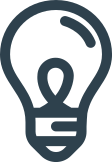 Dimensão Pessoal do Docente Universitário
Fatores externos/institucionais x mérito individual;

Financiamentos;produtividade científica;produção acadêmica x qualidade da docência;

Ausência de acompanhamento acadêmico;
Carreira docente
Pessoal
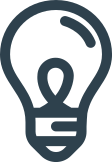 Dimensão Pessoal do Docente Universitário
Fatores de influência:

1. Ambiente organizacional; 
 2. Legislação;
 3. Estilo de direção e gestão da instituição; 
 4. Confiança social; 
 5. Expectativas sociais; 
 6. Organizações profissionais e os sindicatos.
Carreira docente
Pessoal
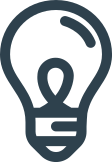 Dimensão Pessoal do Docente Universitário
Huberman (1995) – construção profissional não é linear;

Fessler (1995) – Desenvolvimento profissional depende de dois fatores contextuais: pessoal e organizacional/Institucional;

Com relação ao âmbito pessoal, podemos destacar, por exemplo, questões de gênero e como podem afetar a produtividade acadêmica (das mulheres), levando a uma estagnação profissional, principalmente na situação atual de pandemia.
Carreira docente
Pessoal
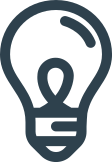 Dimensão Pessoal do Docente Universitário
Políticas de seleção e critérios aplicados
Desenvolvimento da docência
Características diferenciais de diversos contratos e categoria de professores
Pessoal
Condições de funcionário público atribuídas a maior parte dos professores
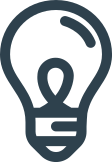 Dimensão Pessoal do Docente Universitário
Necessidade de criação de políticas de formação e atualização constante de professores;
Novas condições de trabalho, de contratação e evolução na carreira;
Desenvolvimento da docência
Novas habilidades necessárias para o bom desempenho da carreira docente, tais como:
Pessoal
Importância de uma boa formação (desde a Graduação)
Programas de acompanhamento e desenvolvimento alinhados com as necessidades da instituição
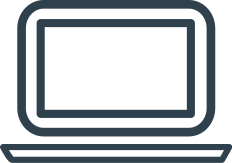 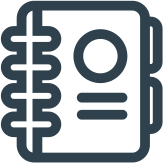 Dimensão Profissional do Docente Universitário
Coordenação de projetos; Metodologias pedagógicas;
Habilidades de assessoramento;  Transnacionalidade (habilidades linguísticas)
Ensino;
Pesquisa;
Domínio das tecnologias;
Trabalho em equipe;
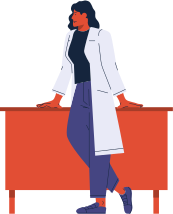 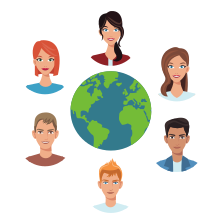 Administrativa
Profissional
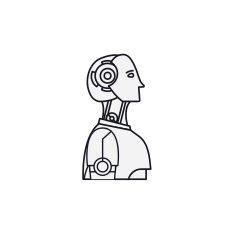 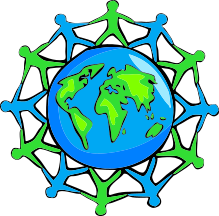 "O EDUCADOR SE ETERNIZA EM CADA SER QUE EDUCA"
PAULO FREIRE
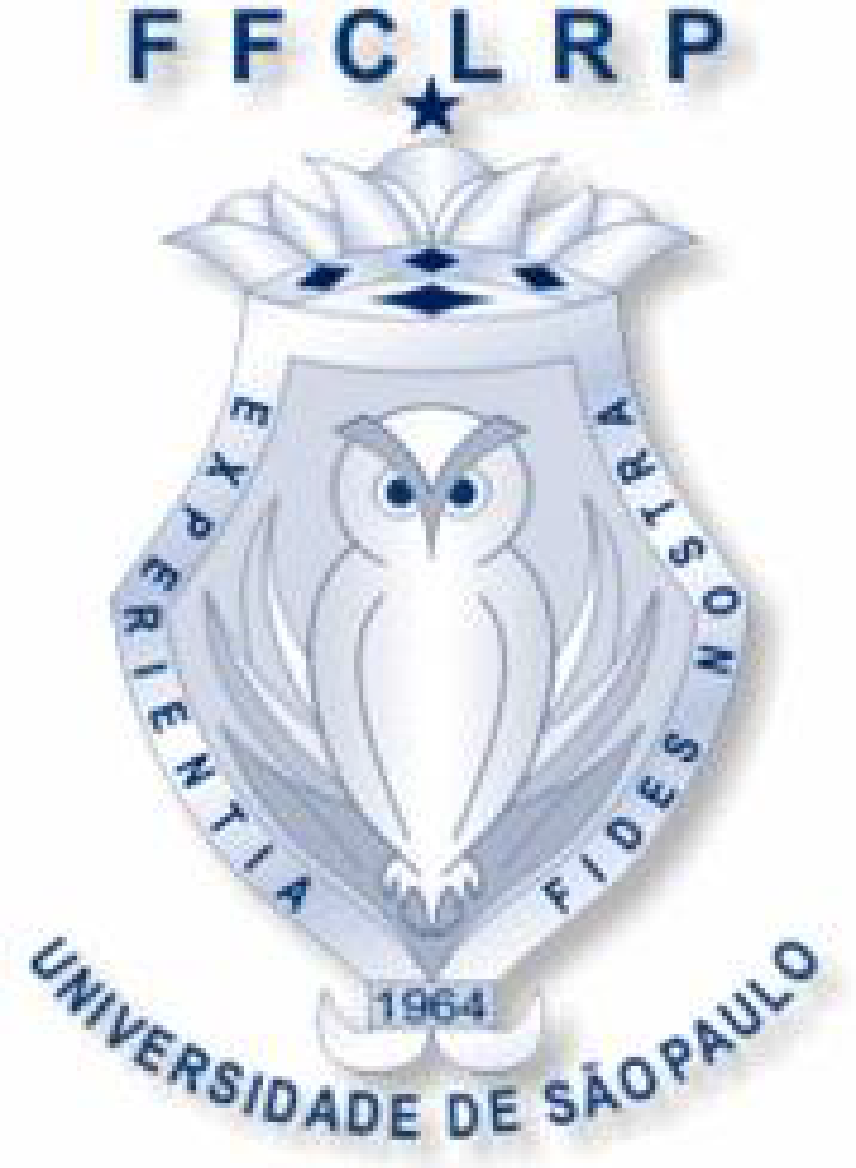 Agradecemos